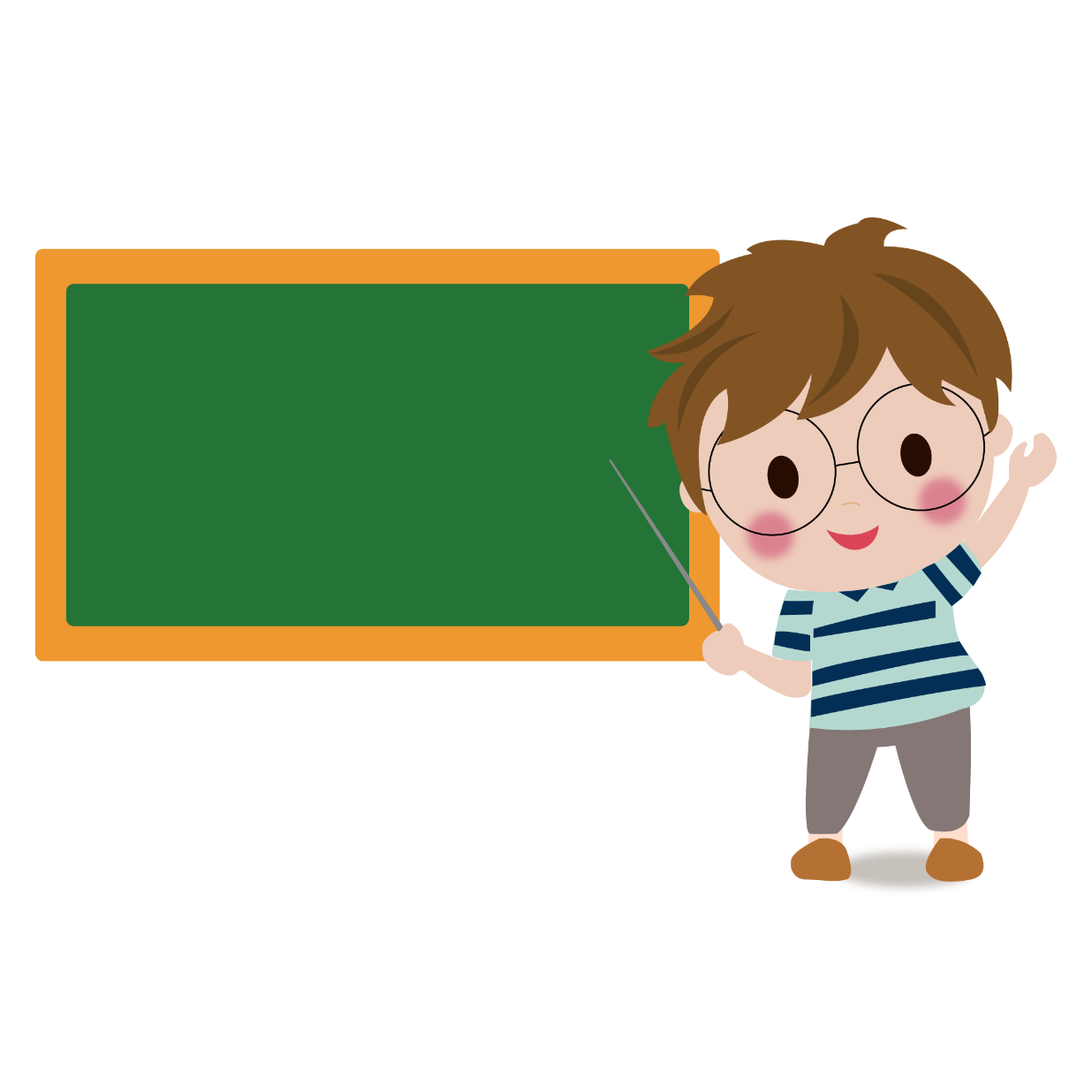 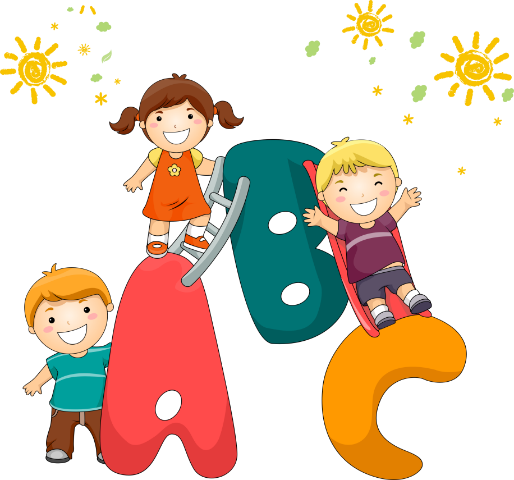 KHỞI ĐỘNG
Điền từ còn thiếu vào câu thơ sau:
     Làm … khó đấy
     Phải đâu chuyện đùa
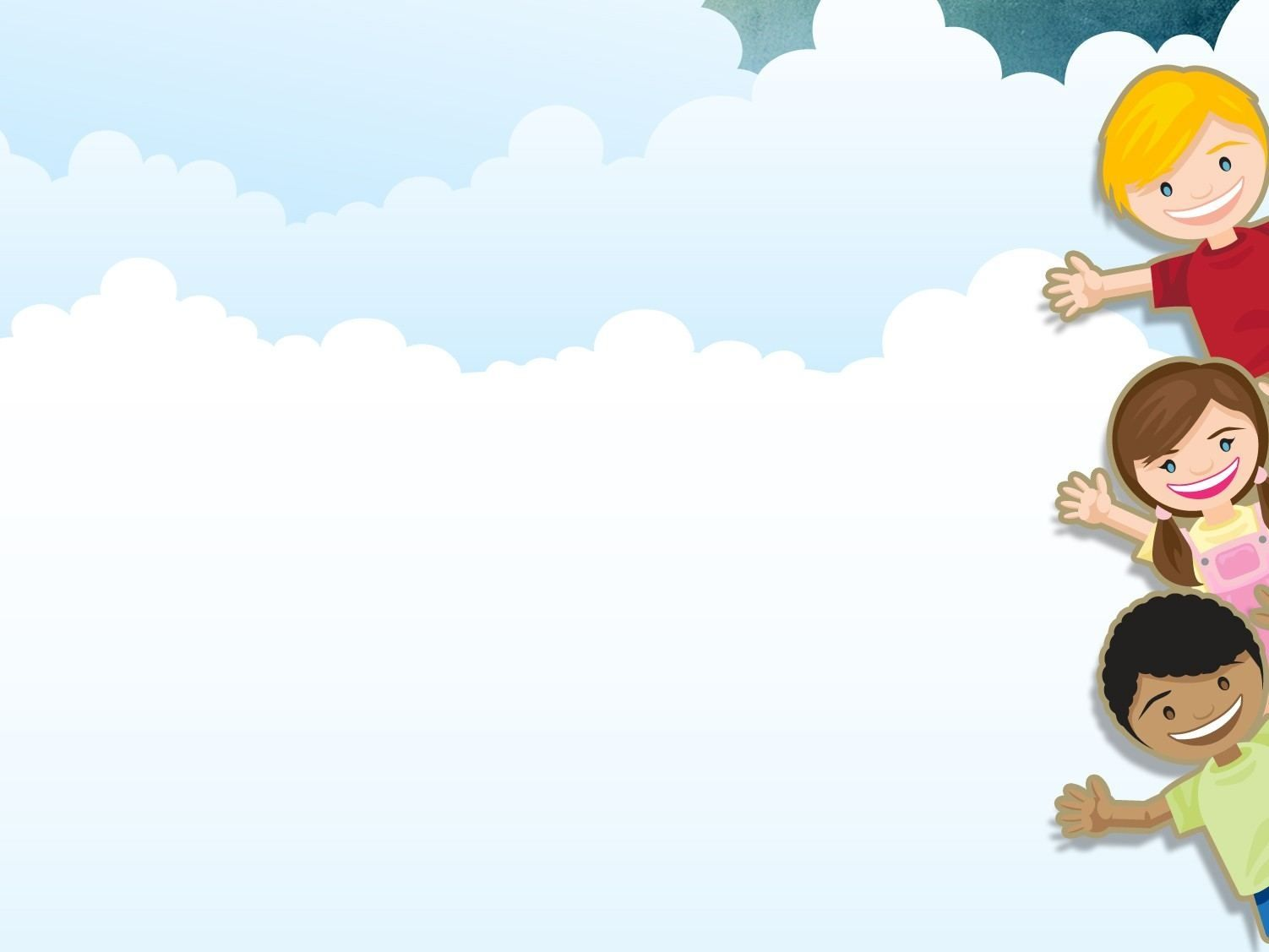 A. anh
C. mẹ
B. bố
D. bà
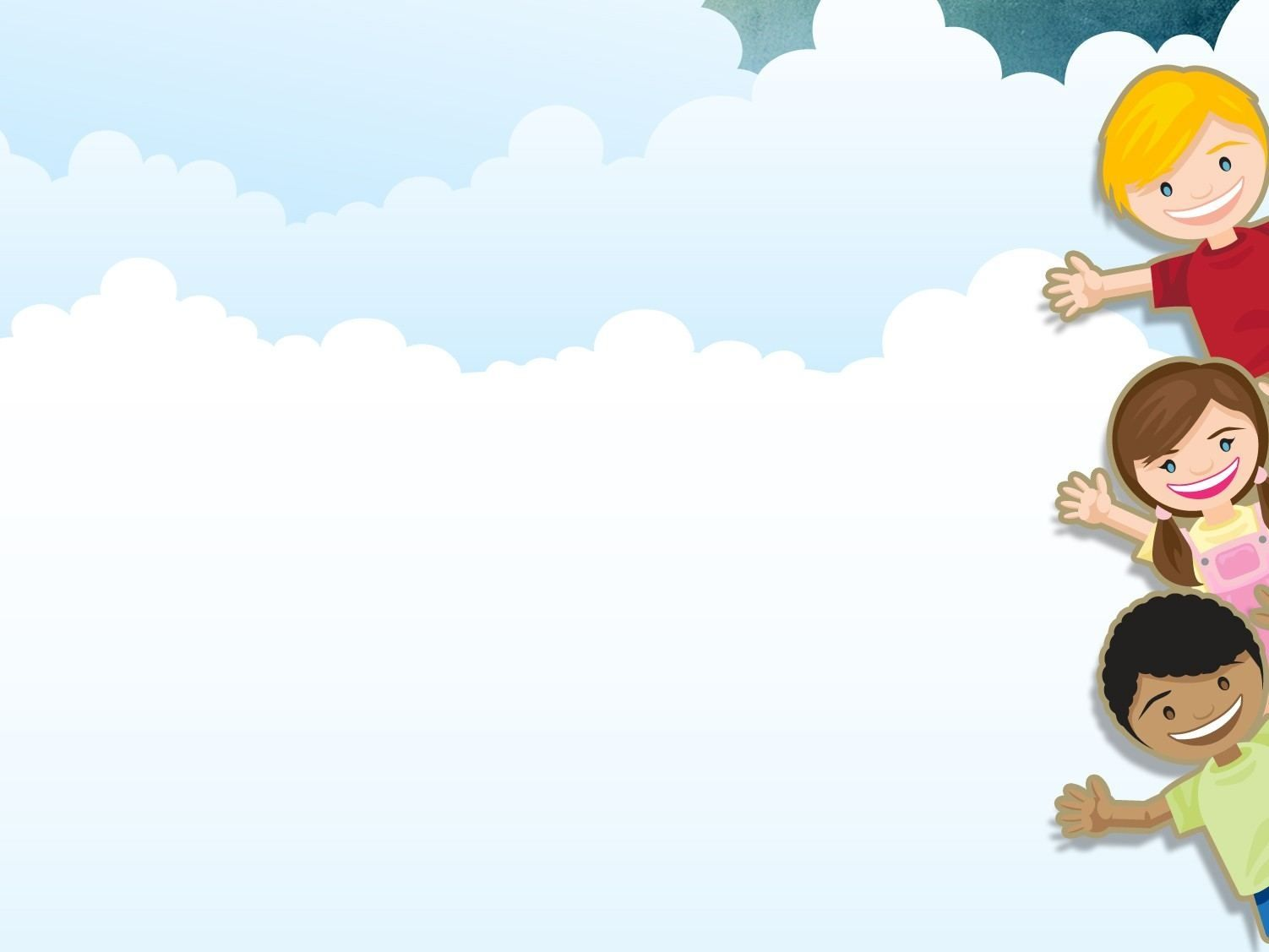 Điền từ còn thiếu vào câu sau:
          Anh ….. như thể tay chân
     Anh em hòa thuận hai thân vui vầy.
A. anh
B. em
C. chị
D. trai
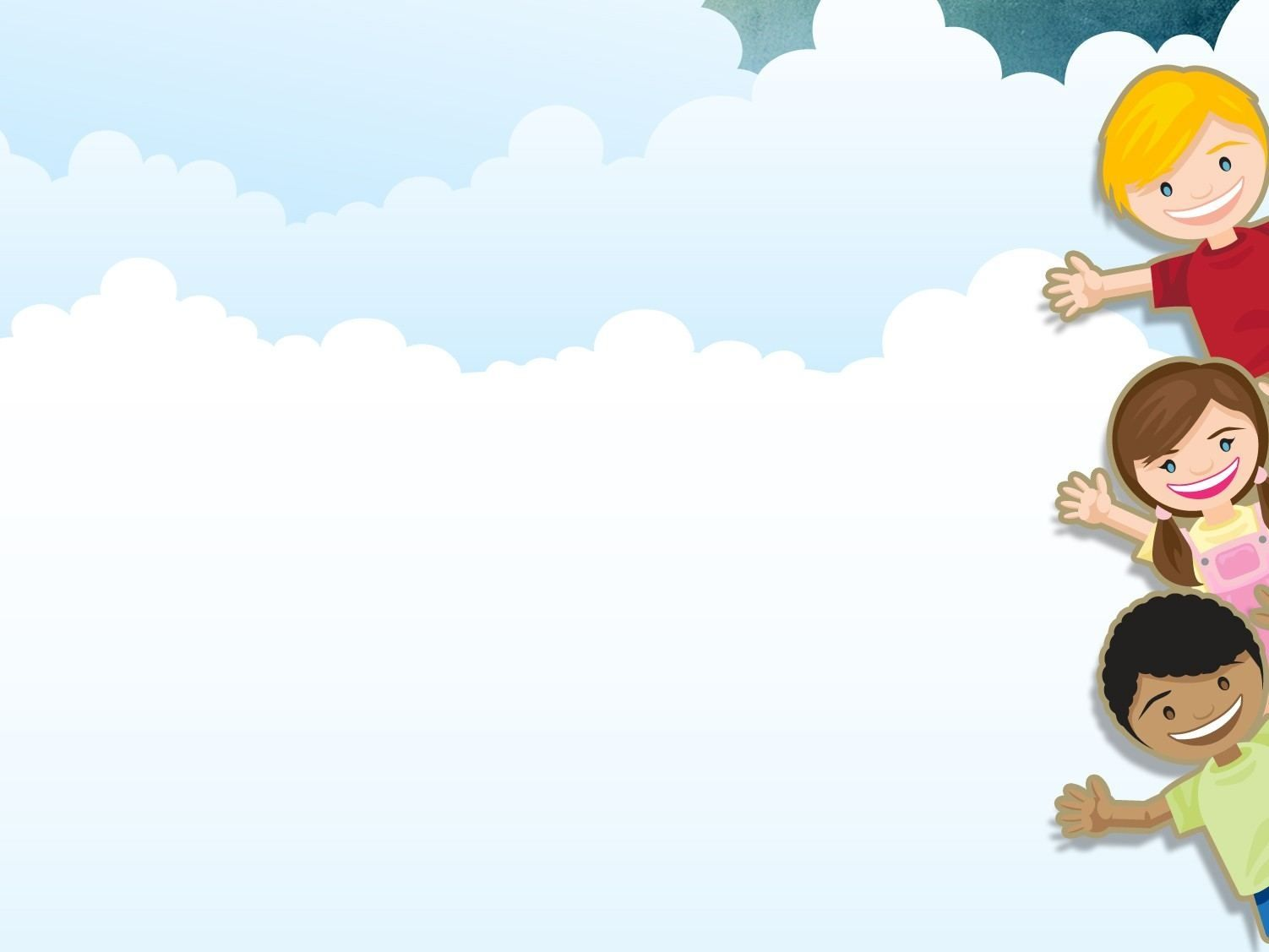 Điền từ còn thiếu vào câu sau:
          Em … anh … là nhà có phúc.
A. ngoan - giỏi
B. thuận - hòa
C. đẹp - khôn
D. gái - trai
- Quan sát các bức tranh về tình cảm anh, chị, em. Đặt tên cho bức tranh đó:
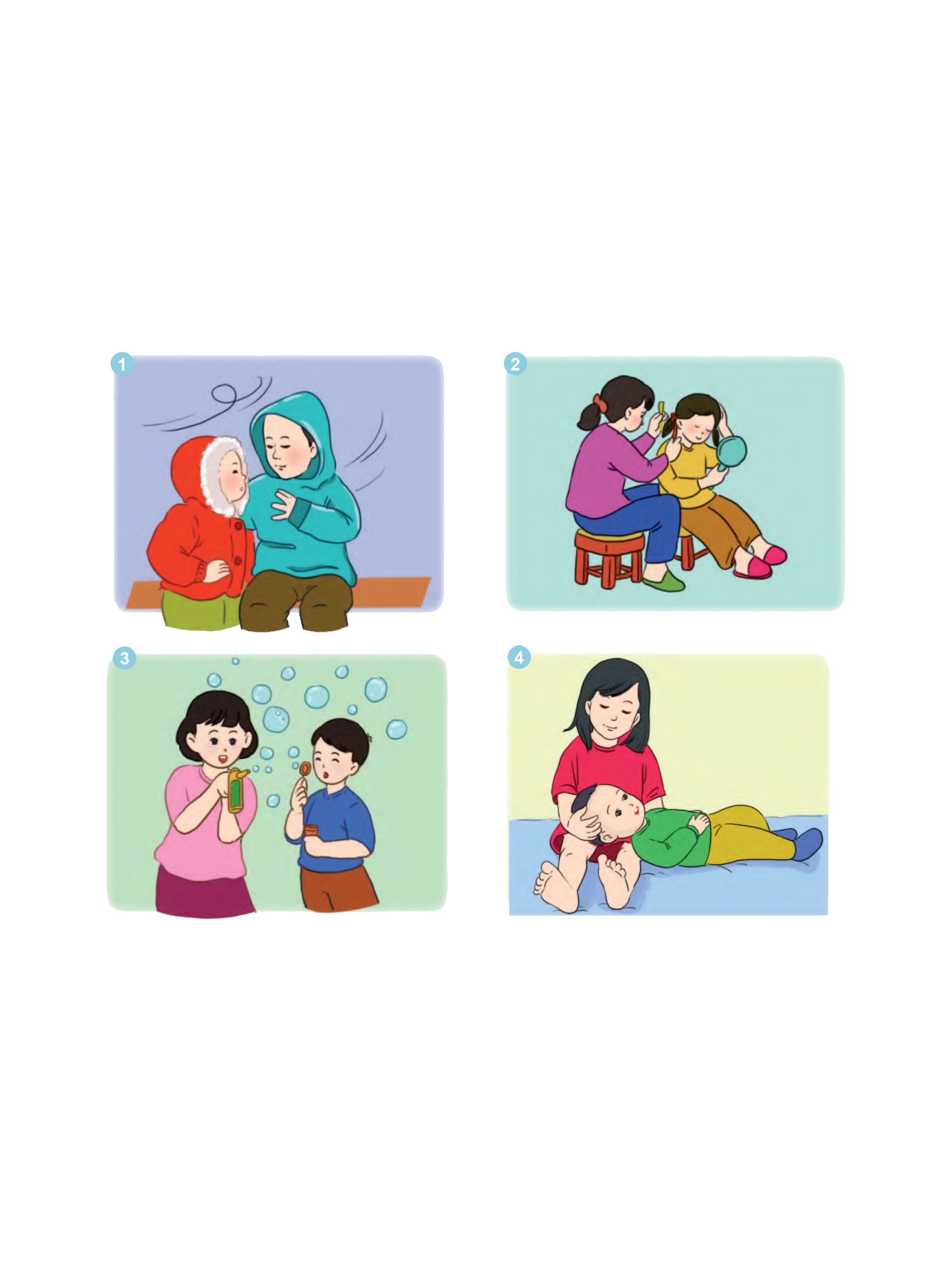 2
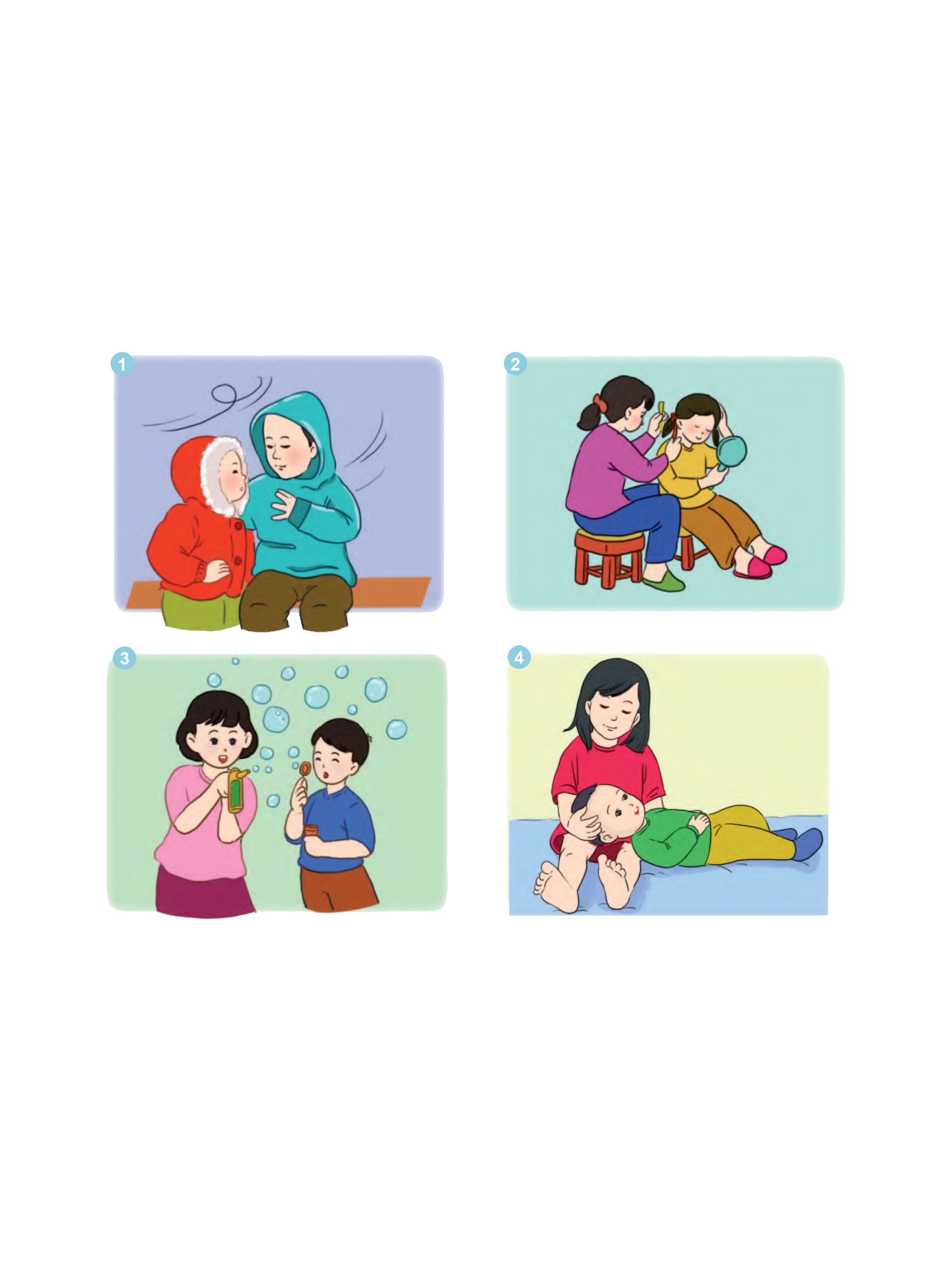 1
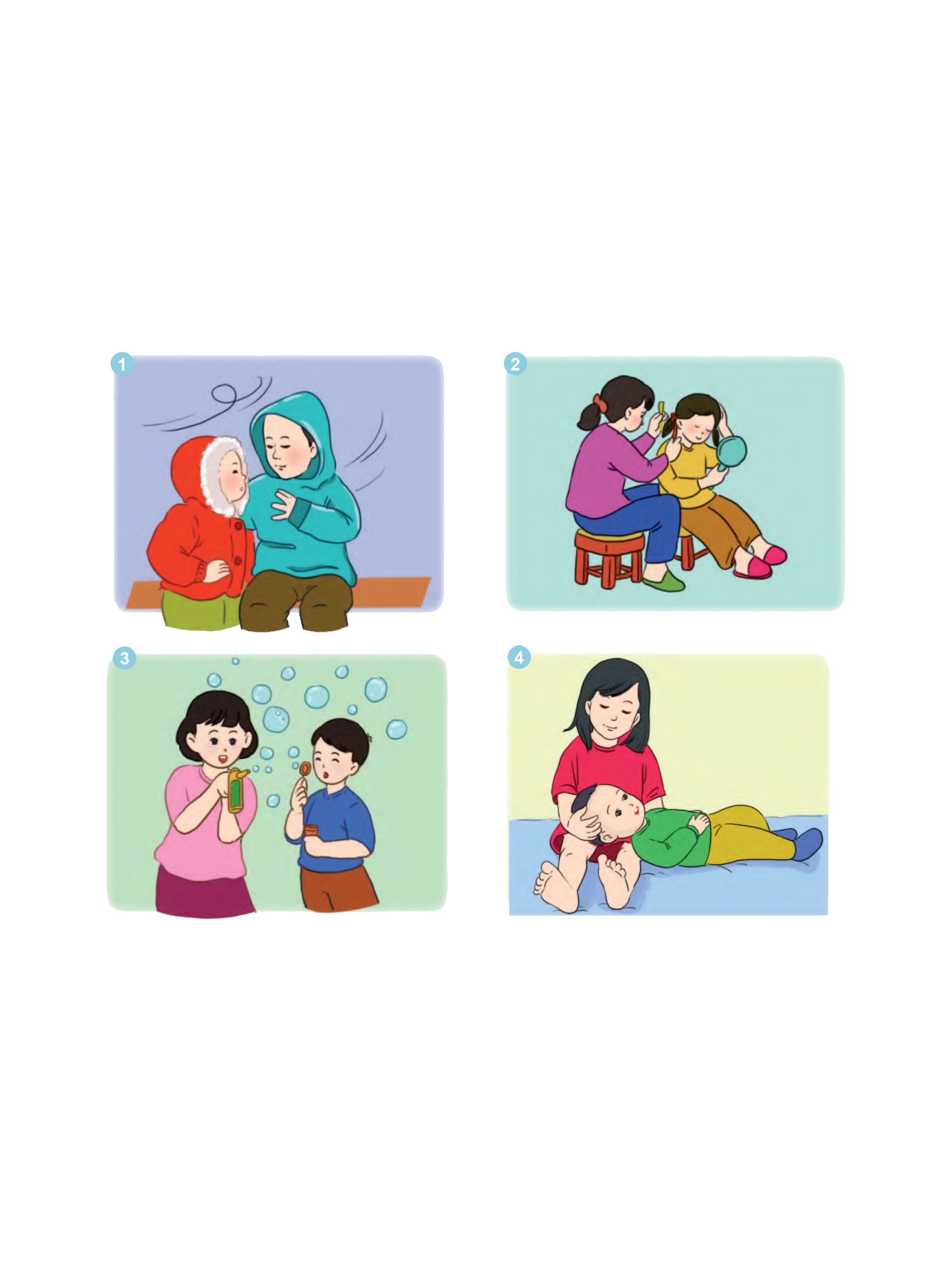 3
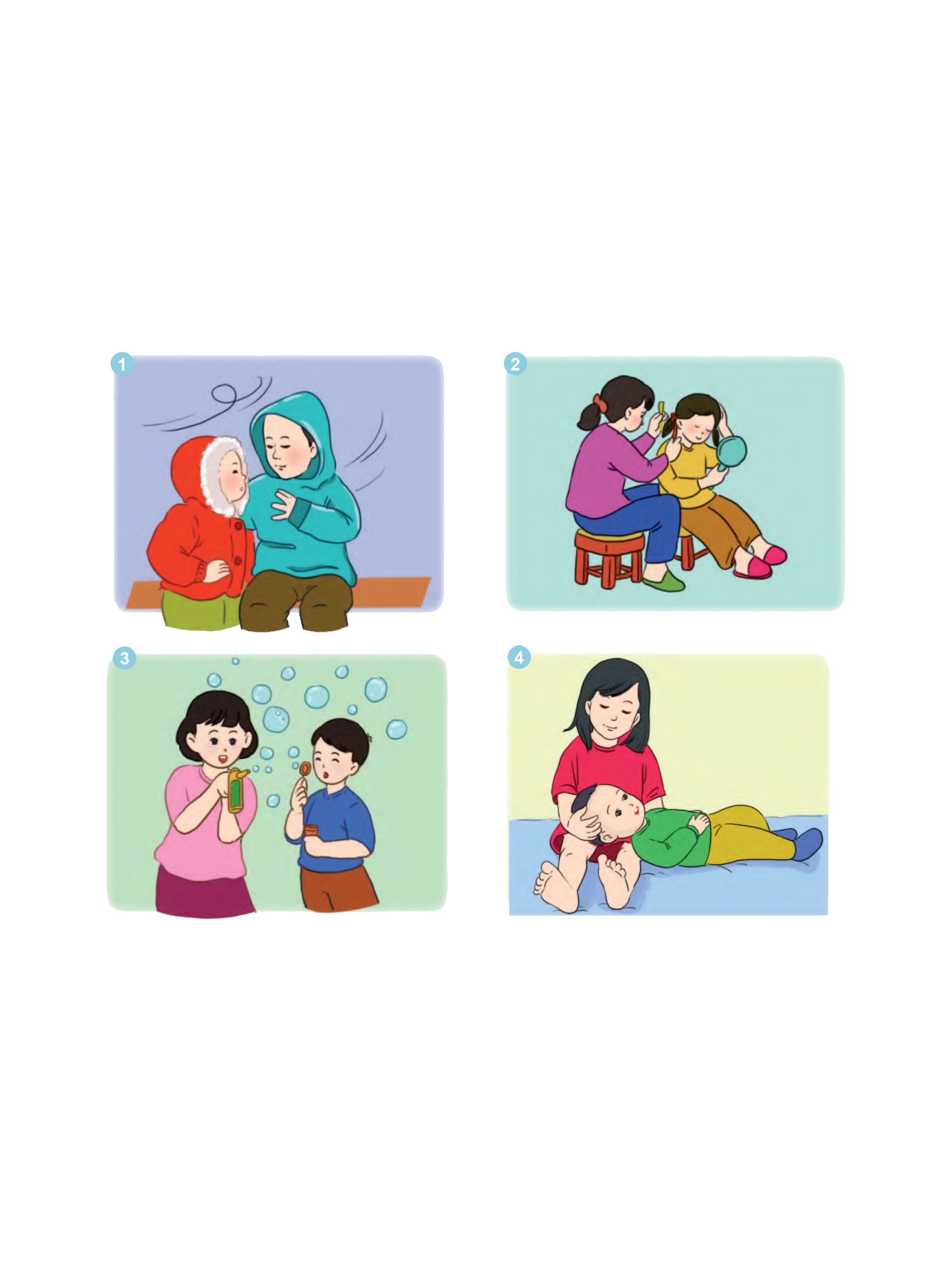 4
Chia sẻ
Giúp đỡ
Vui chơi
Chăm sóc
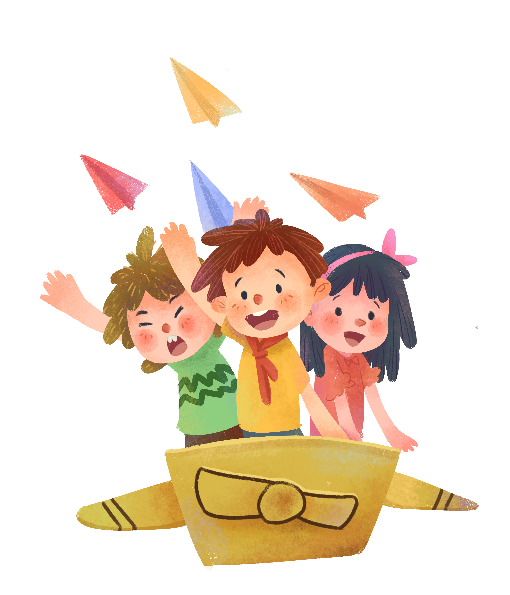 Bài đọc 1:
ĐỂ LẠI CHO EM
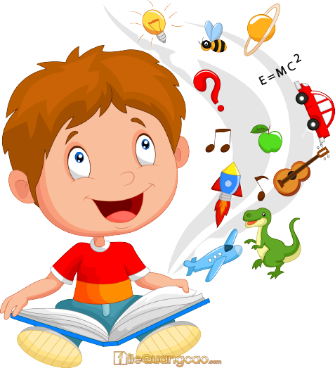 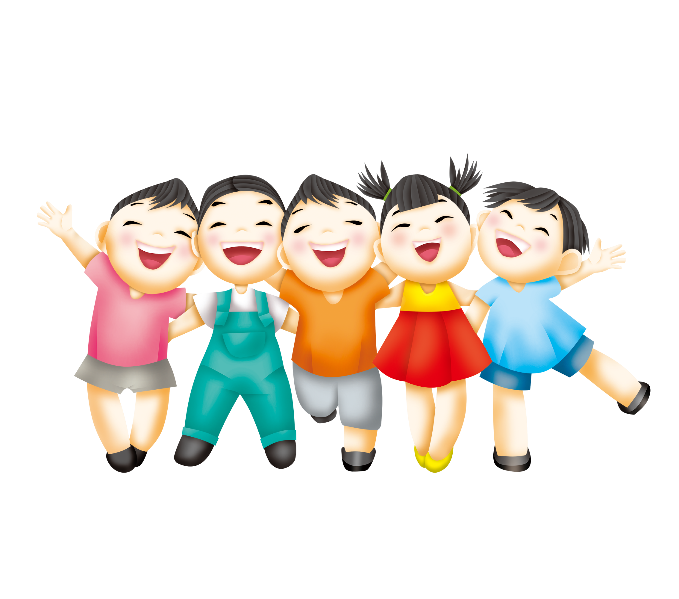 Để lại cho em
Những ngày chị quaBây giờ em tớiCơn ho, cơn sởiNhững ngày lên năm.

Để lại cái ngoanTrên tay sạch sẽQuàng qua cổ mẹThơm thơm thơm thơm…

Em học ngày ngàyCái ngoan của chịNhững ngày chị béNhư em bây giờ.
Hữu Thỉnh
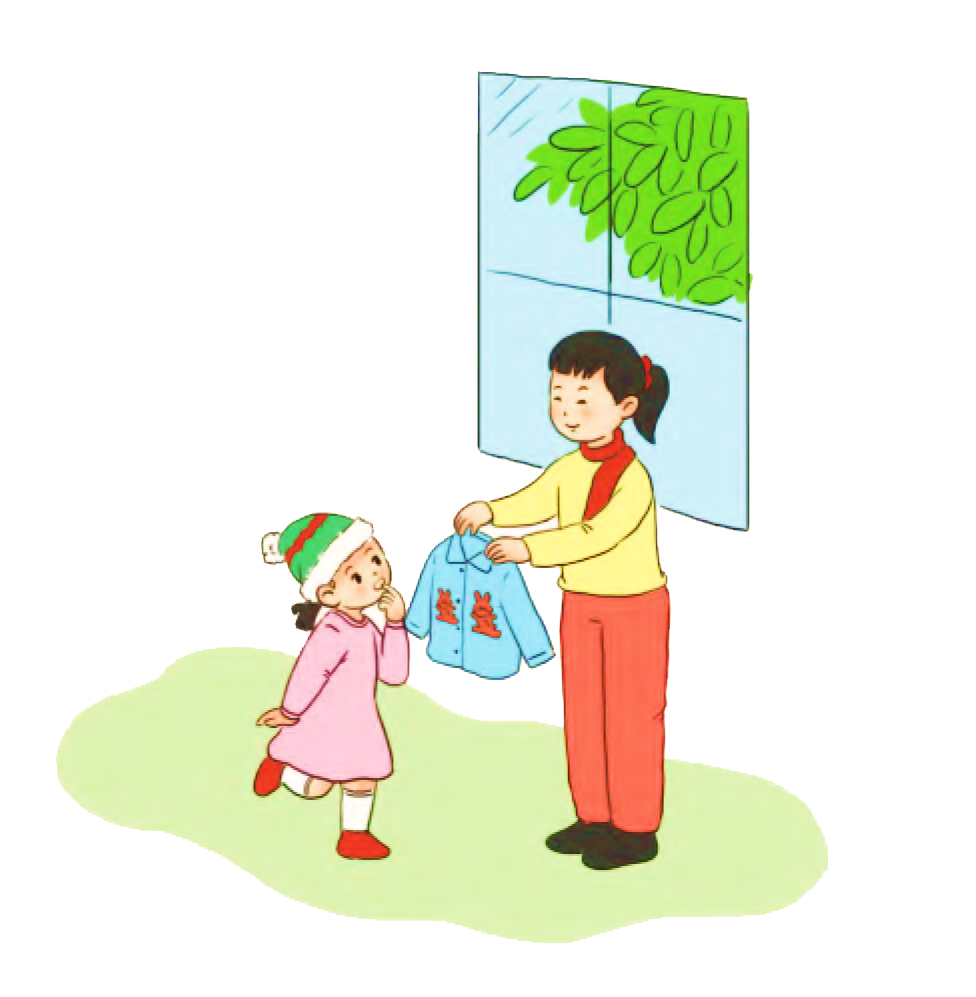 Chị lên tám tuổiĐể lại cho emDép đỏ, mũ lenXinh xinh đôi tất.

Áo chị, mẹ muaBây giờ em mặcHai bên hàng cúcCó đôi thỏ đùa.
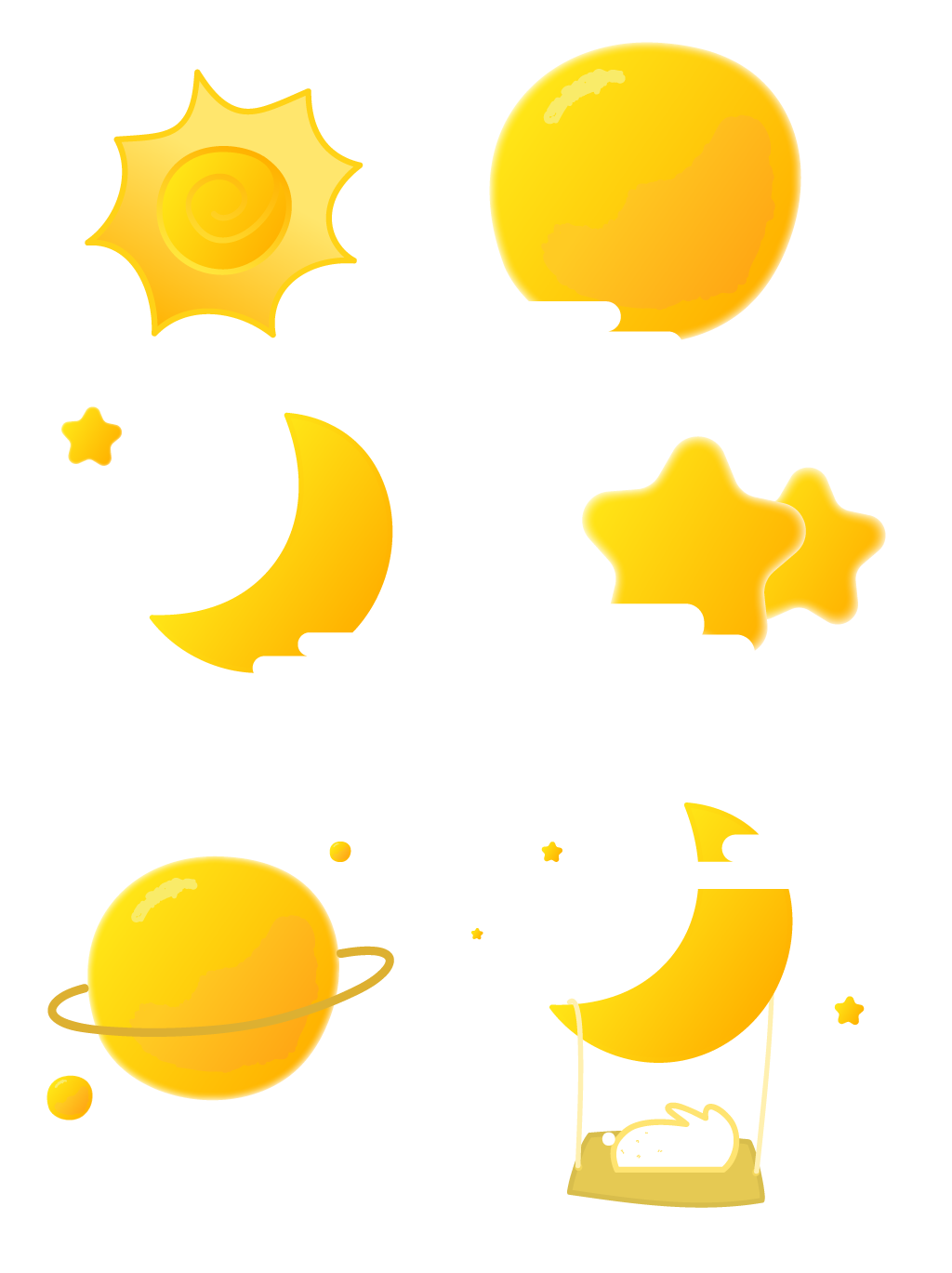 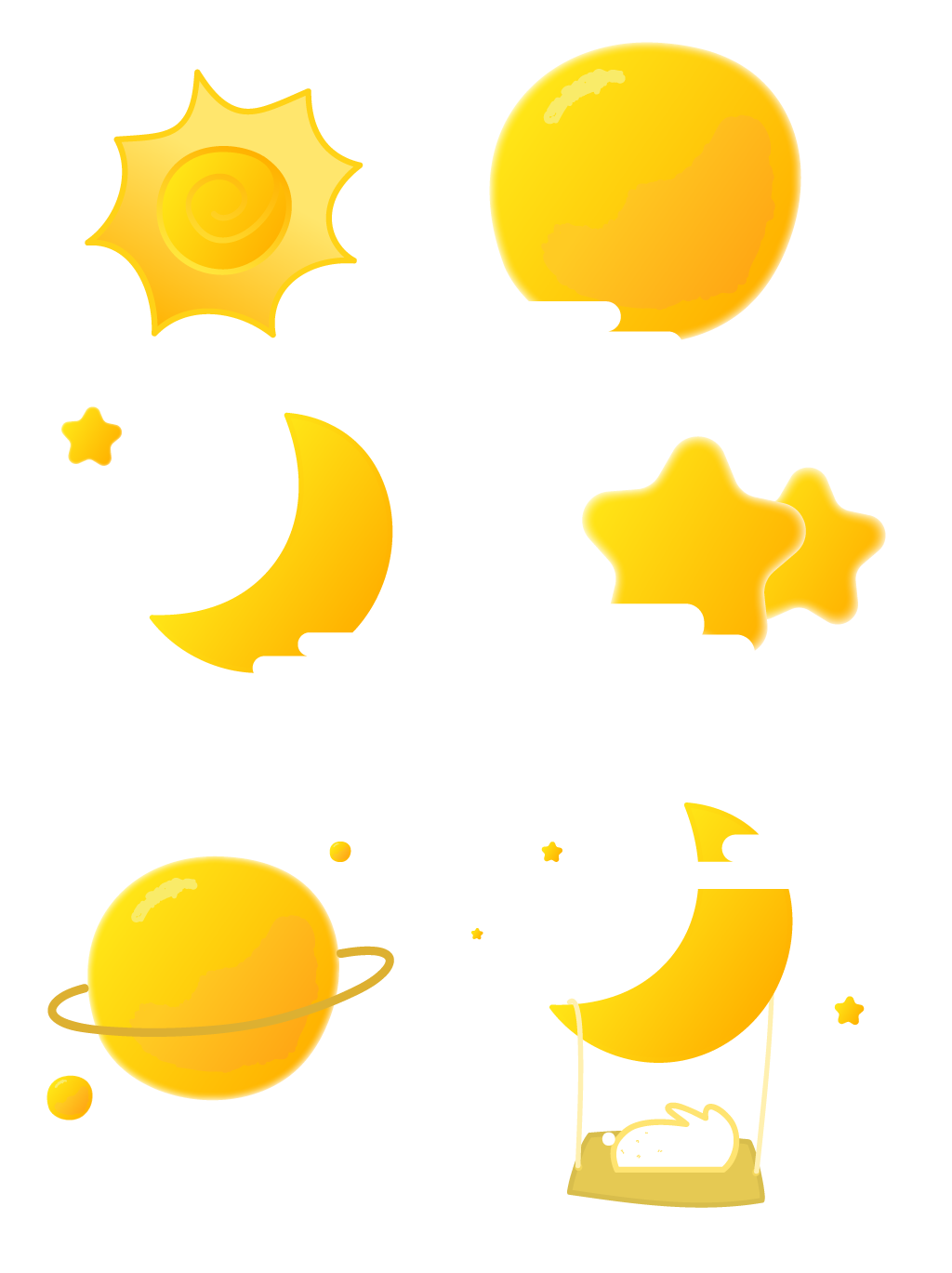 TIẾT 2
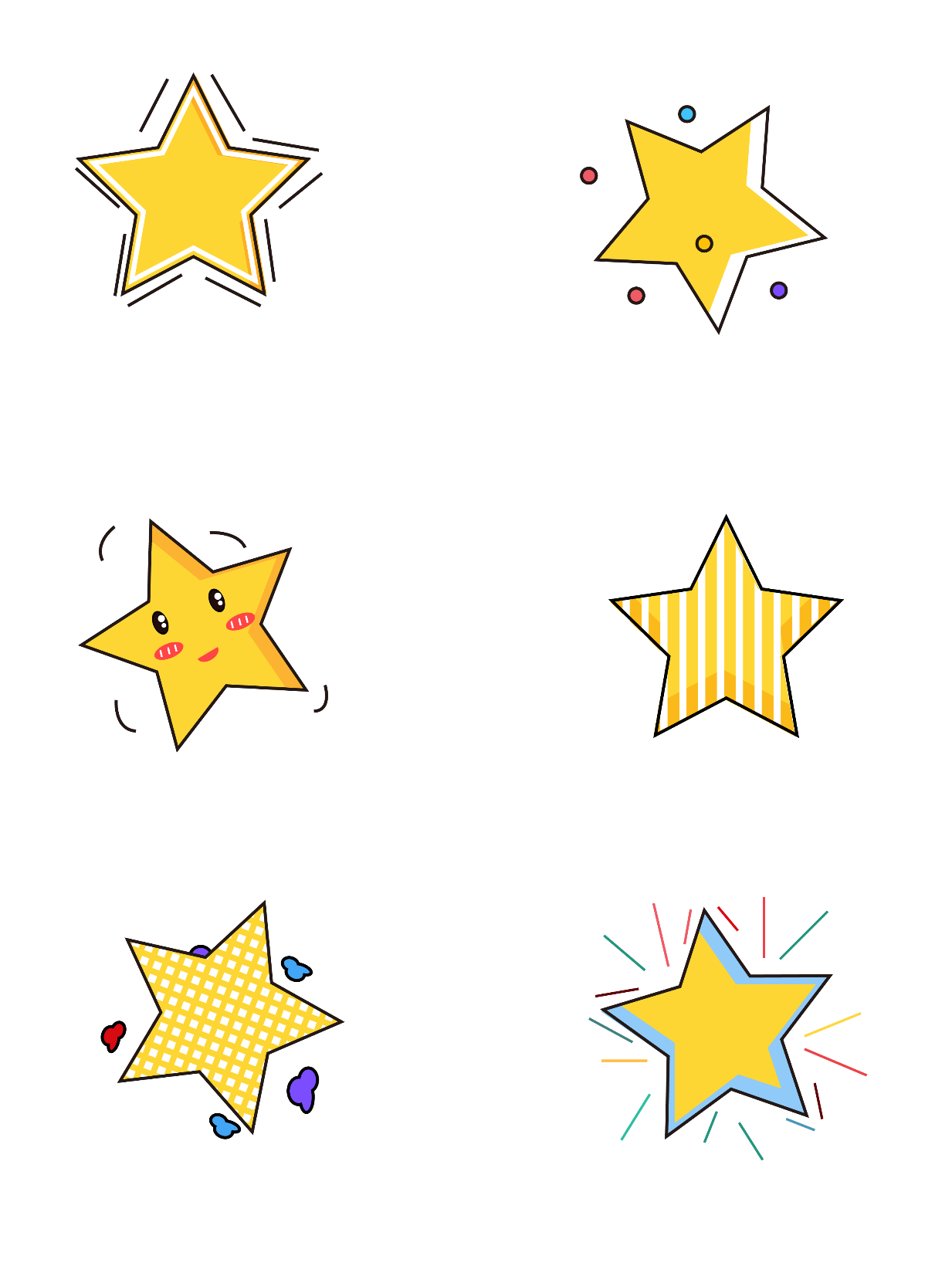 ĐỌC HIỂU – LUYỆN TẬP
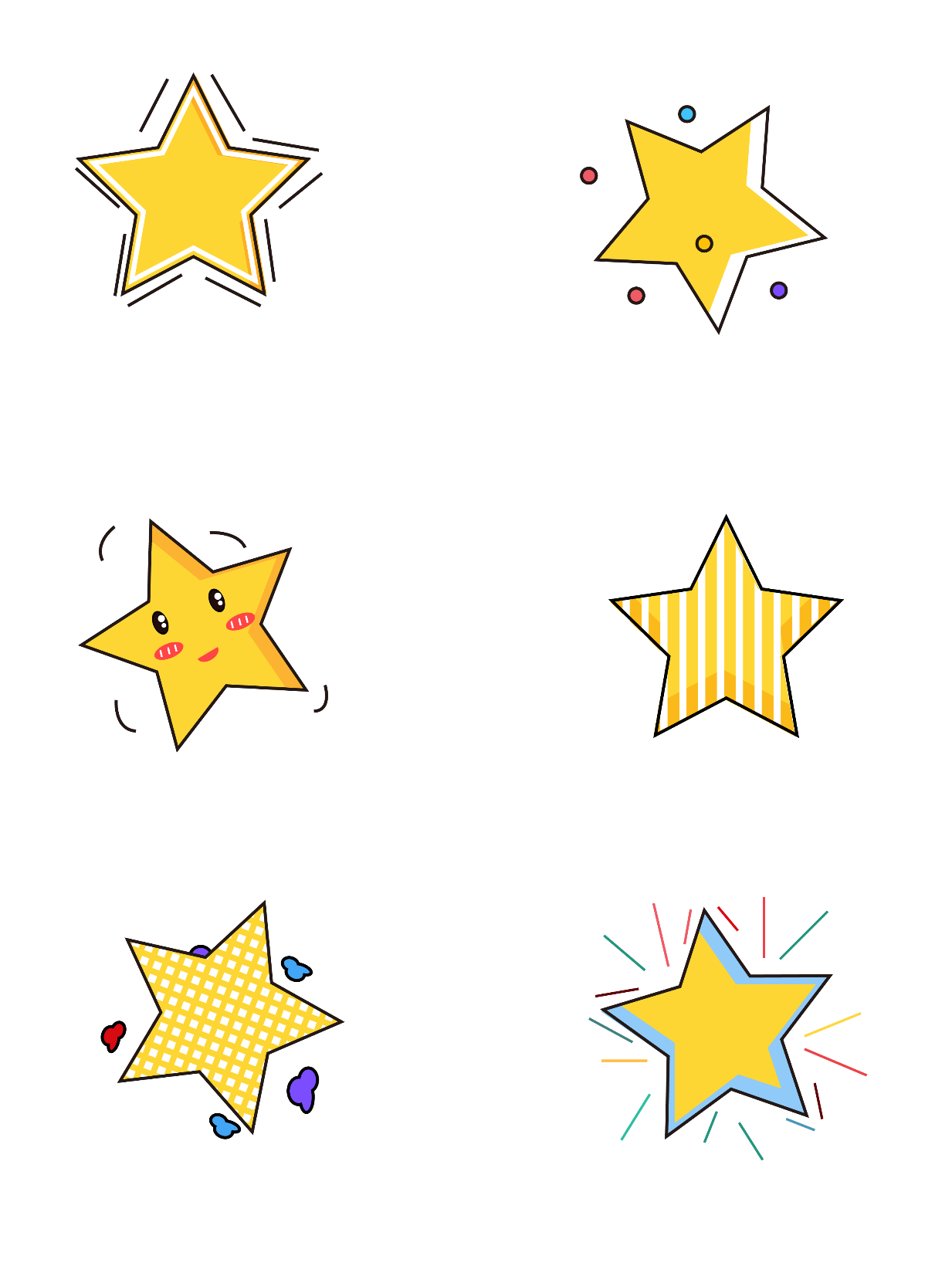 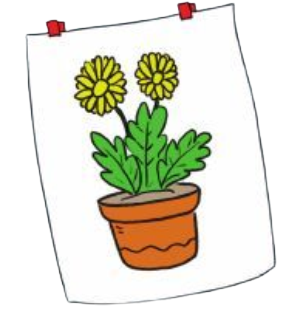 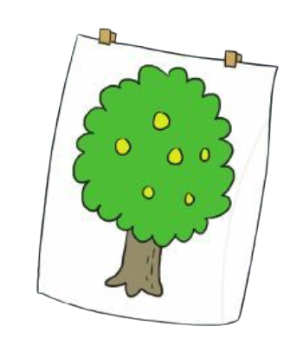 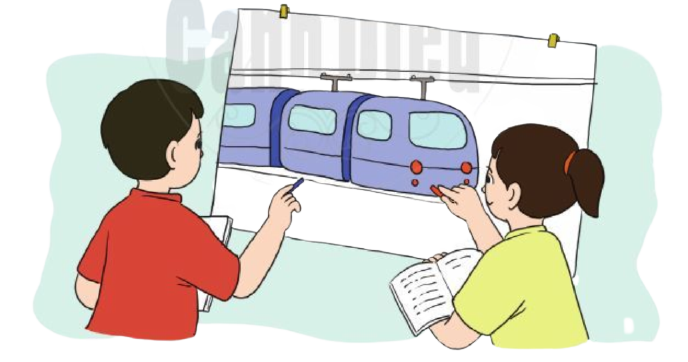 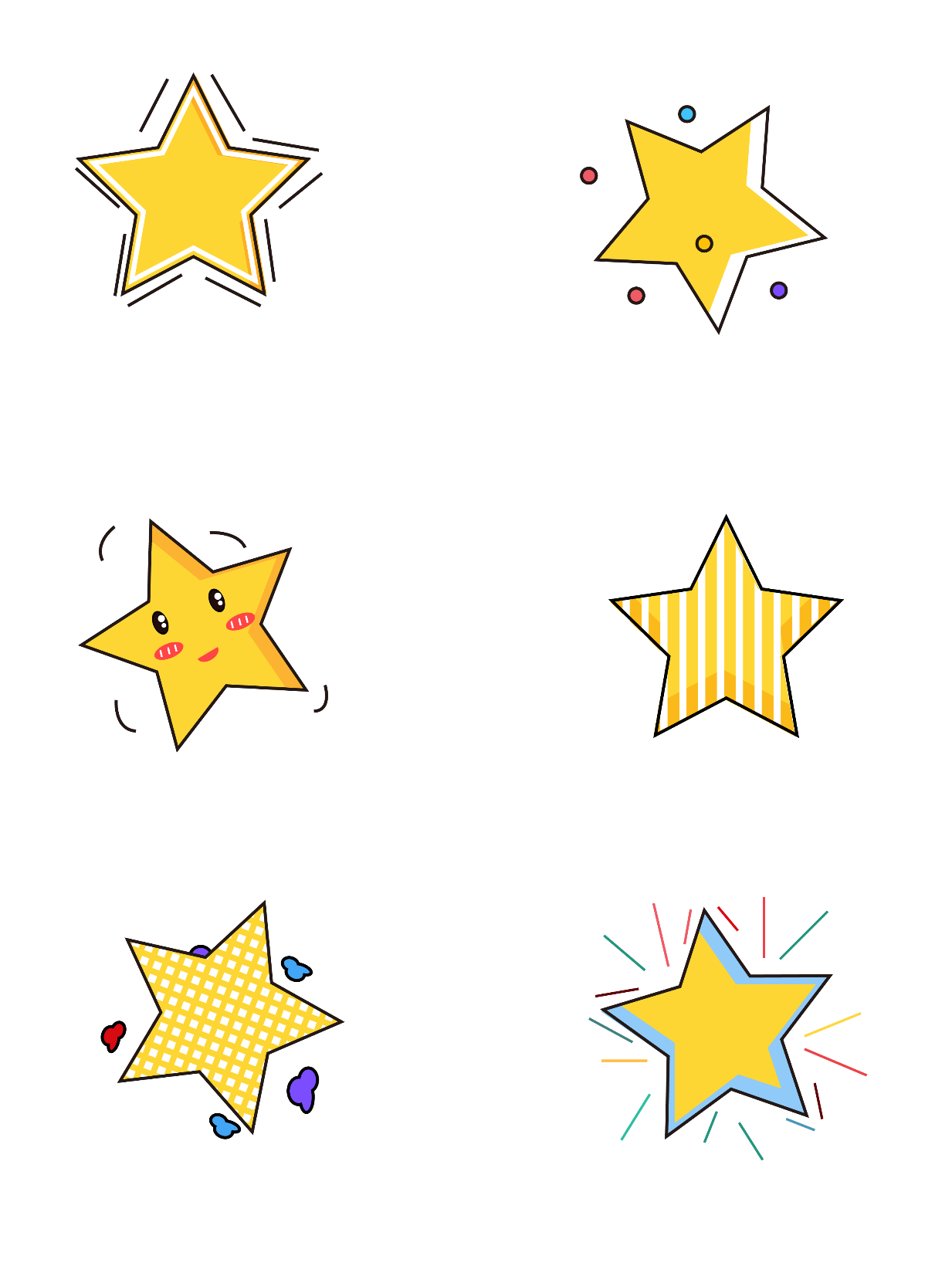 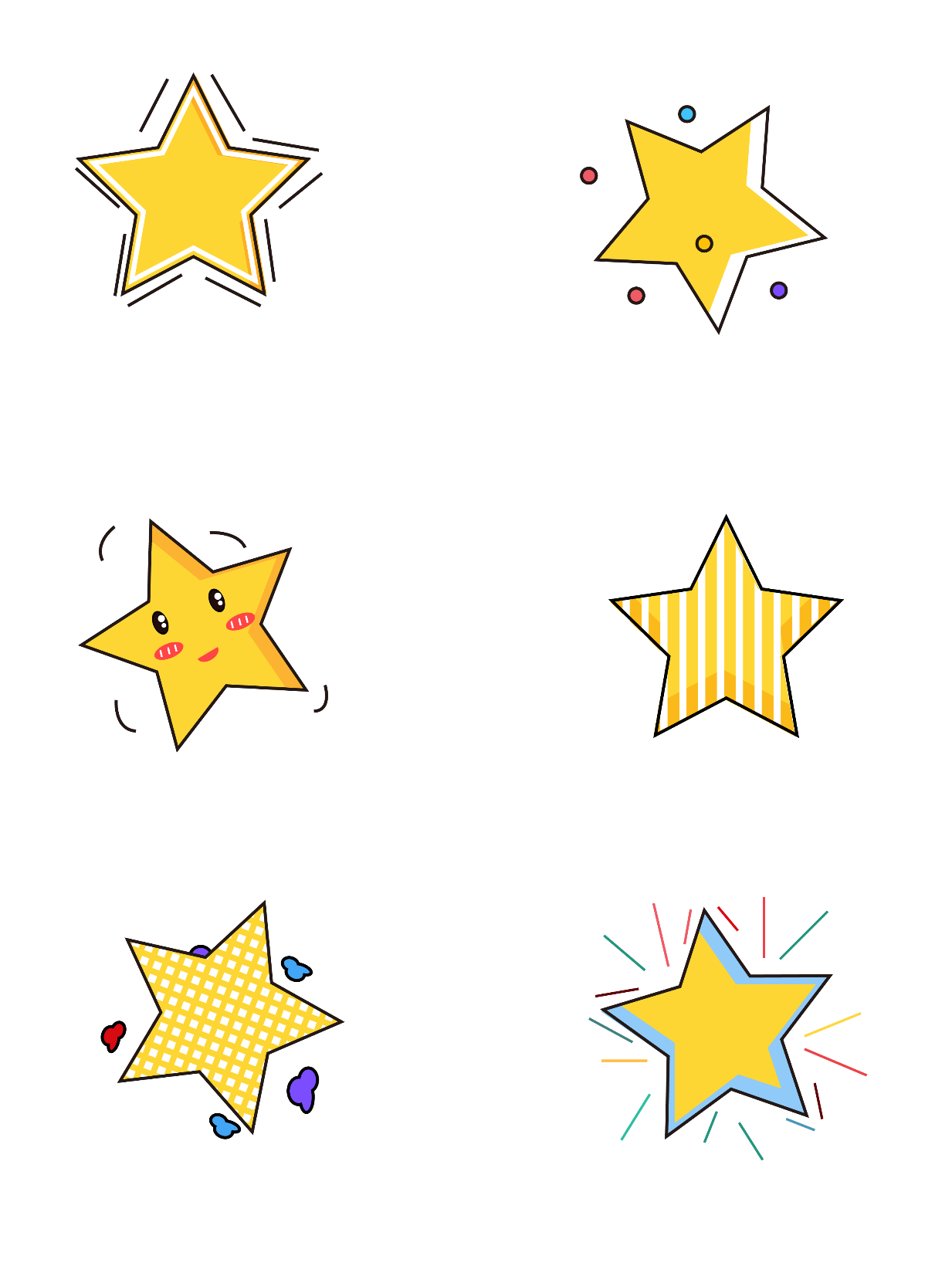 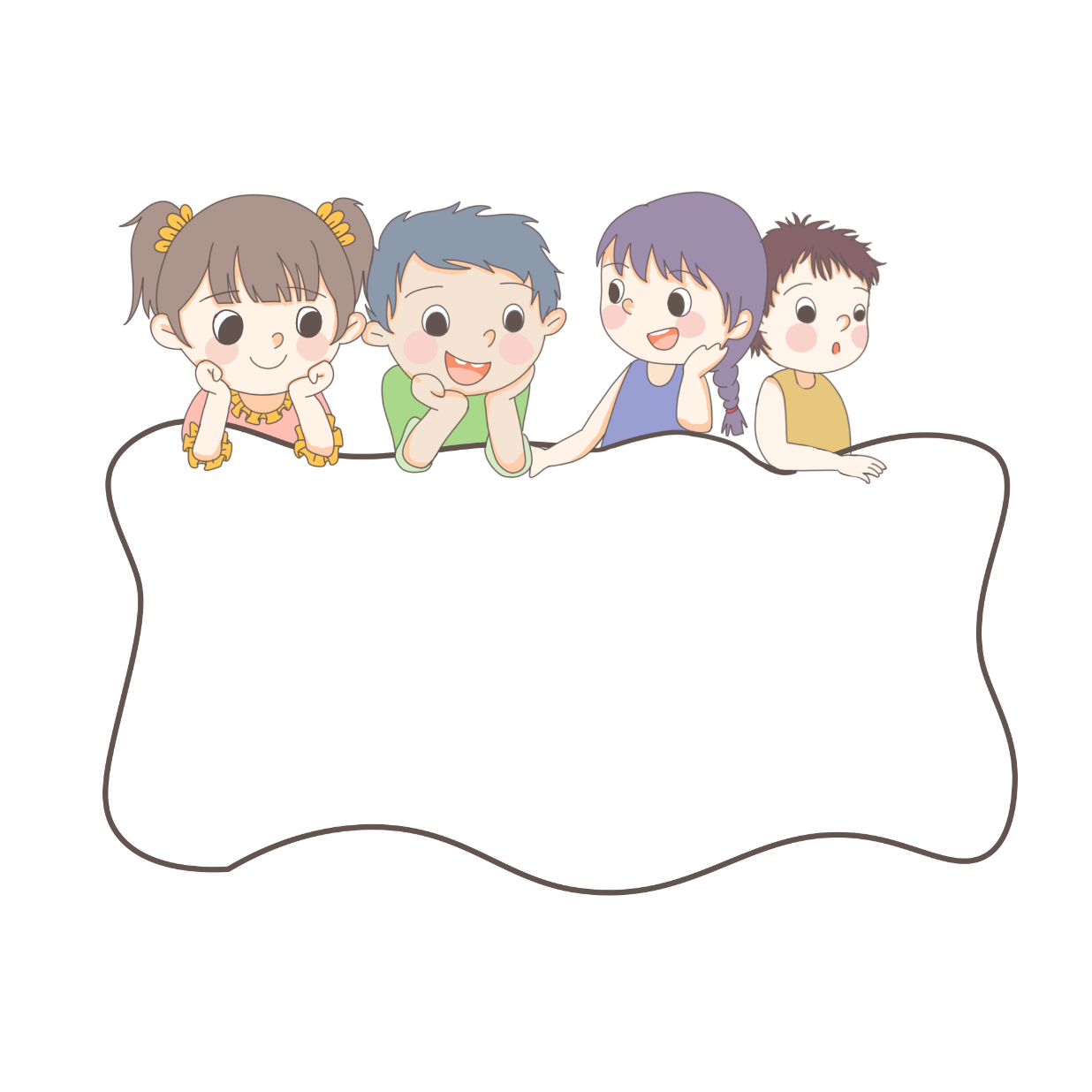 Đọc hiểu
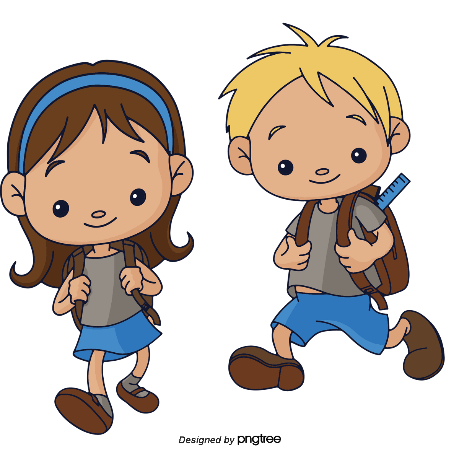 1. Chị để lại những đồ vật gì cho em bé dùng?
- Chị để lại dép đỏ, mũ len, đôi tất, áo cho em bé dùng.
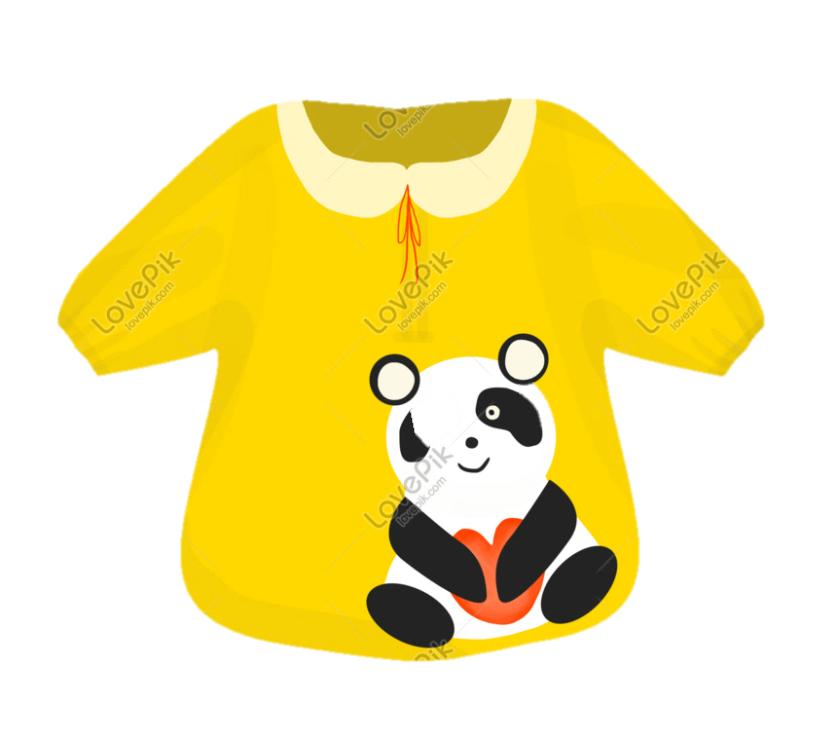 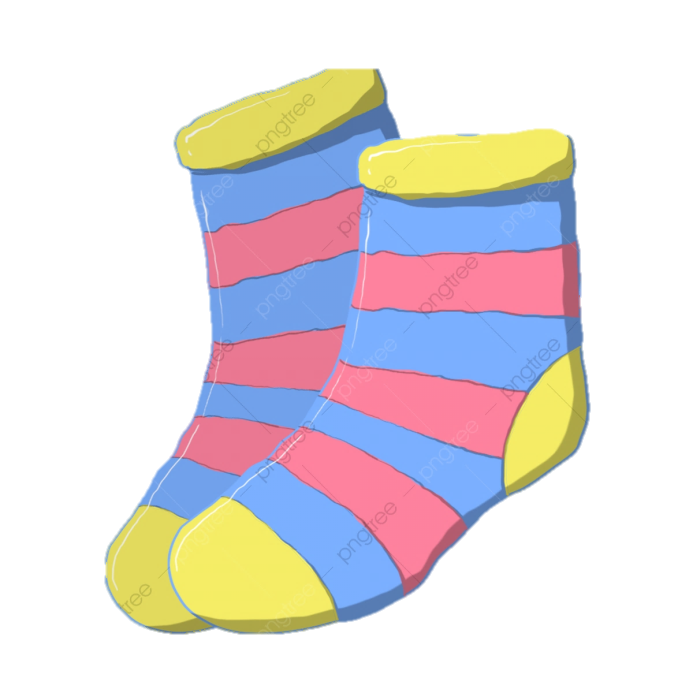 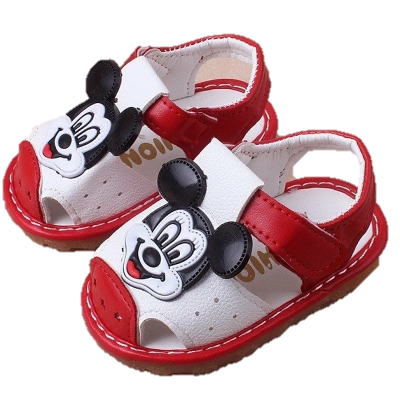 2. Chị còn để lại cho em bé điều gì tốt đẹp?
- Chị còn để lại cho em “cái ngoan” của chị.
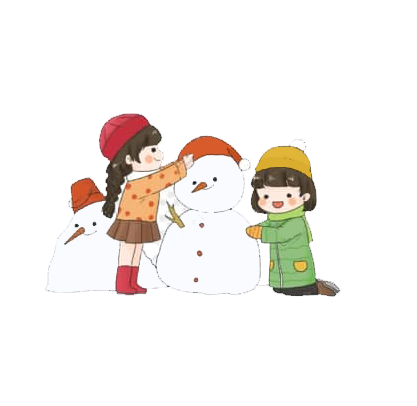 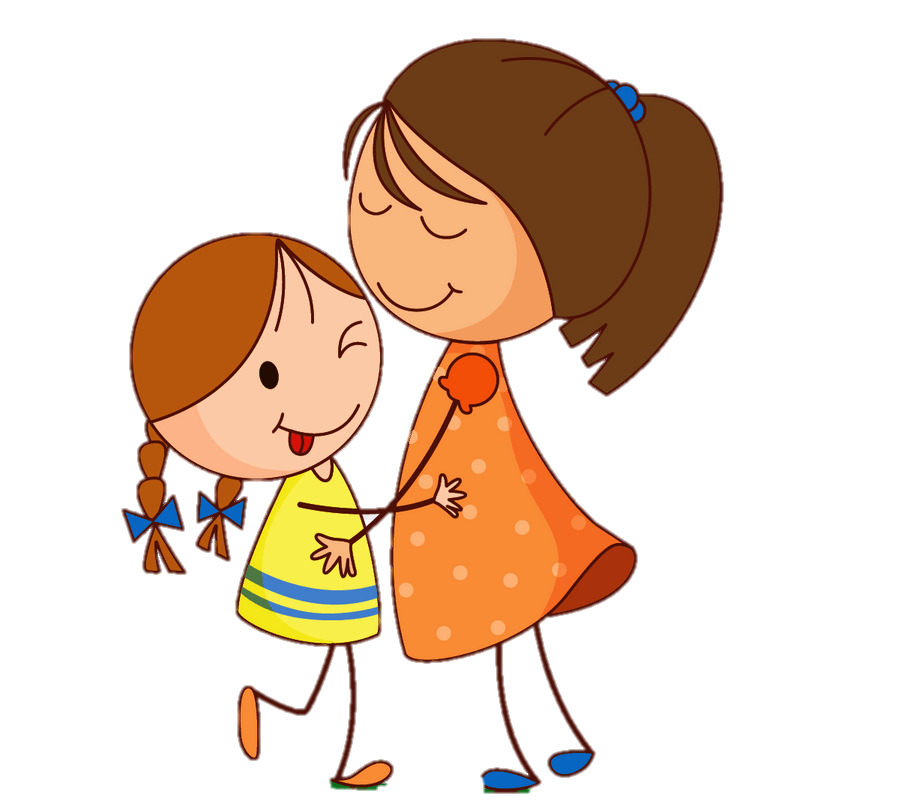 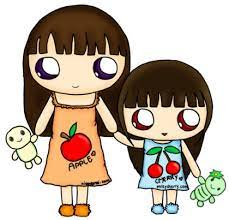 3. Em đã làm được những việc gì giúp em bé của em (hoặc các em nhỏ tuổi hơn em)?
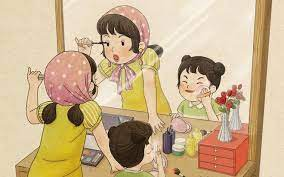 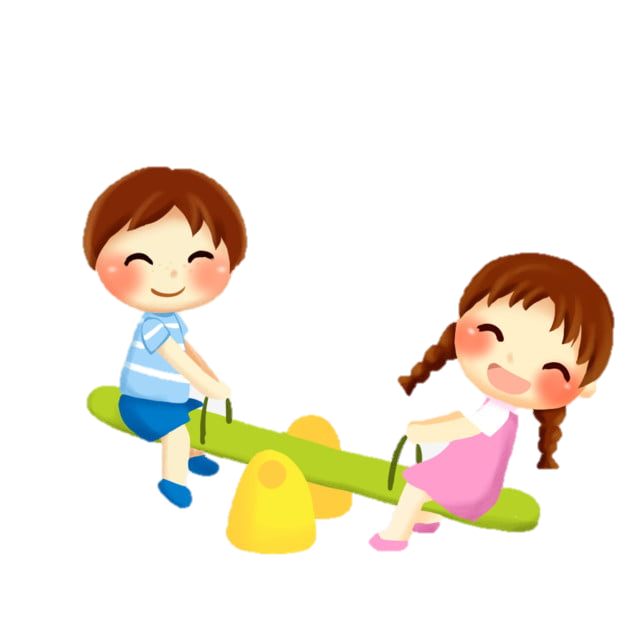 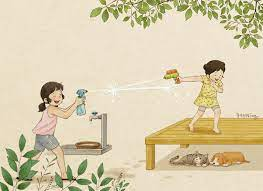 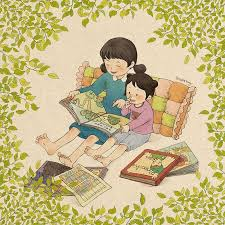 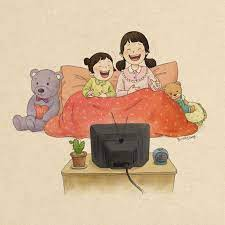 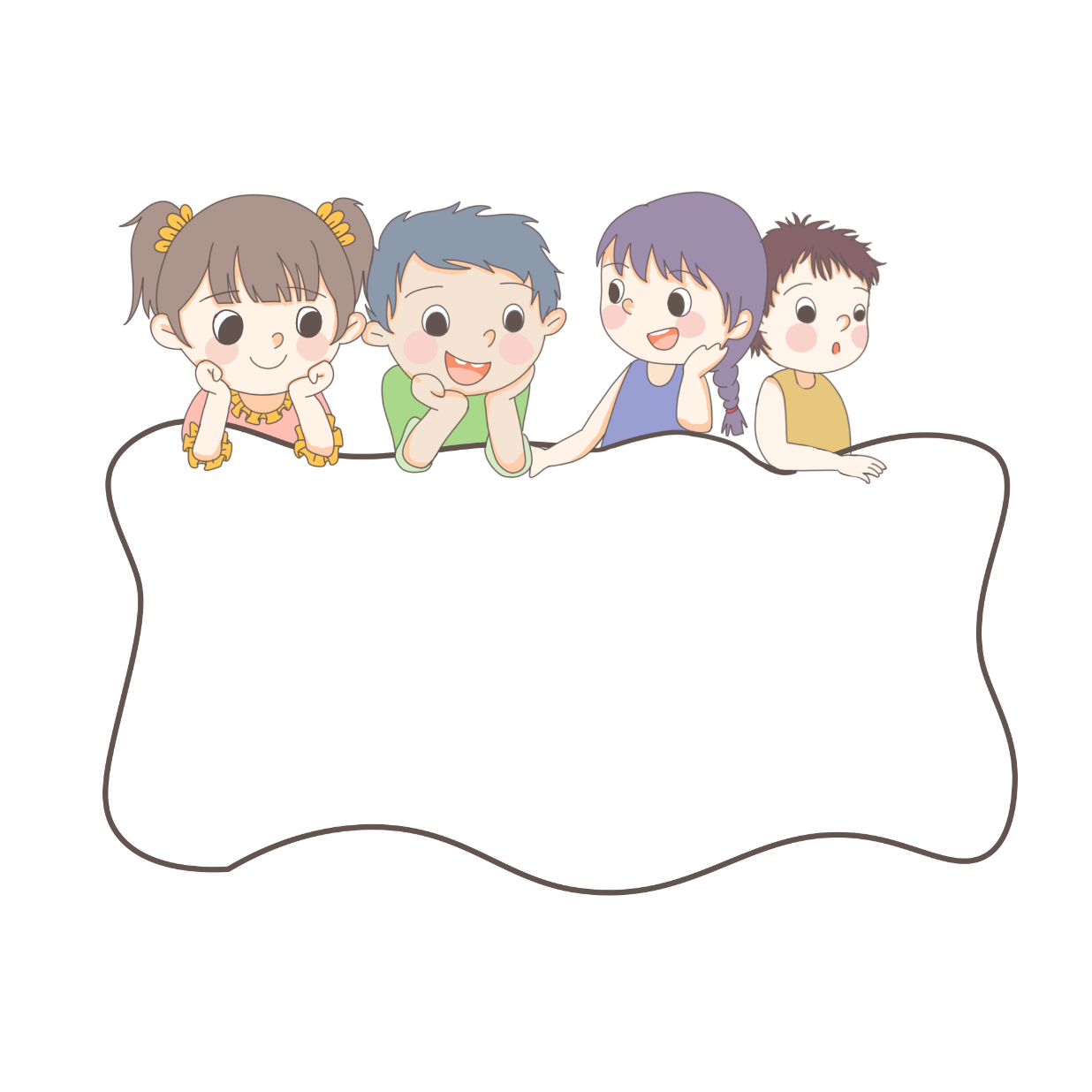 LUYỆN TẬP
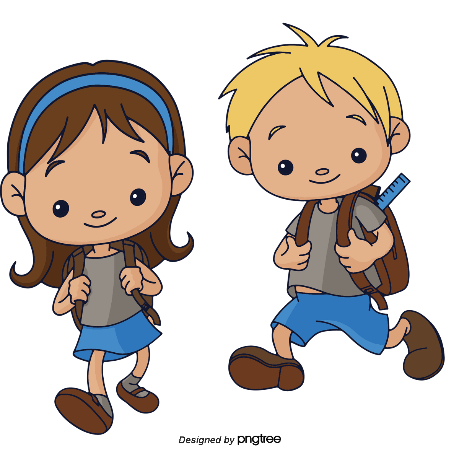 1. Dựa vào nội dung bài thơ, hãy cùng bạn hỏi đáp về đặc điểm của một số sự vật: đôi dép, đôi tất, hai bàn tay.
Đôi tất chị để lại cho em thế nào?
M
Đôi tất chị để lại cho em rất xinh.
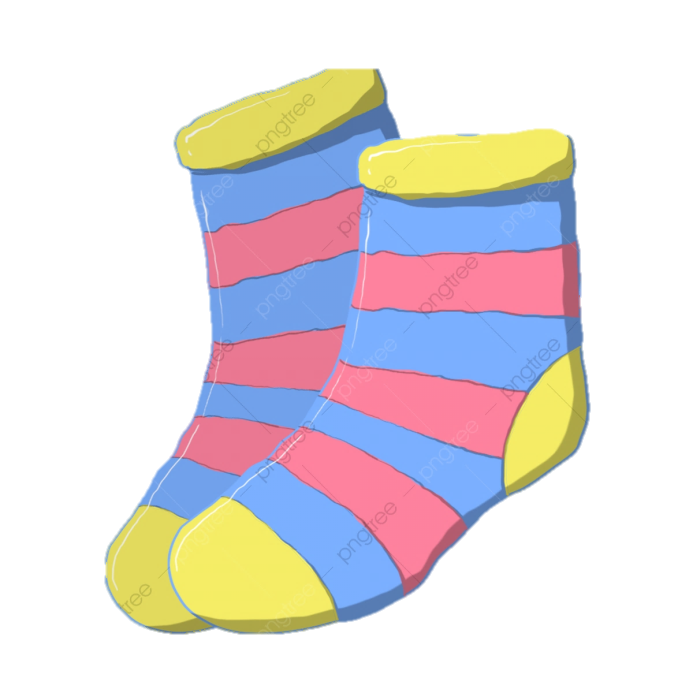 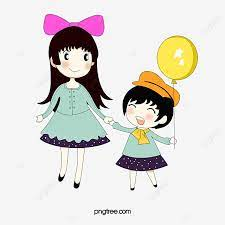 - Đôi dép chị để lại cho em có màu đỏ.
- Đôi dép chị để lại cho em có màu gì?
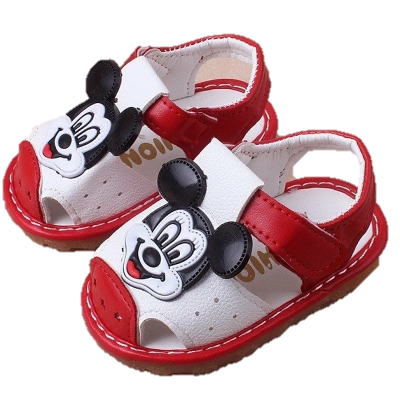 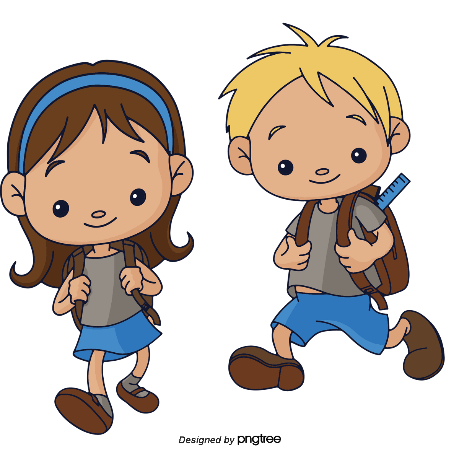 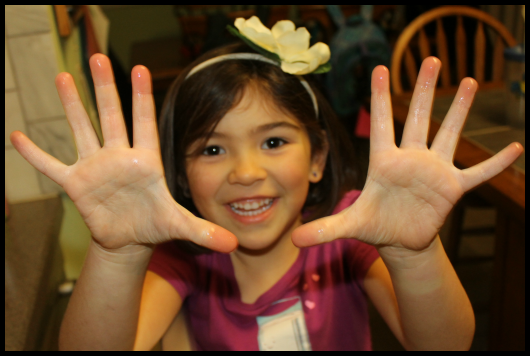 Hai bàn tay của chị như thế nào?
- Hai bàn tay của chị sạch sẽ, thơm thơm.
2. Đọc khổ 3, hãy tưởng tượng và nói lời chị âu yếm, dỗ em khi em ốm.
Những ngày chị quaBây giờ em tớiCơn ho, cơn sởiNhững ngày lên năm.
Em cố uống thuốc để bệnh khỏi nhanh nhé.
Chị đây rồi! Không sao, em sẽ nhanh khỏe lại thôi!
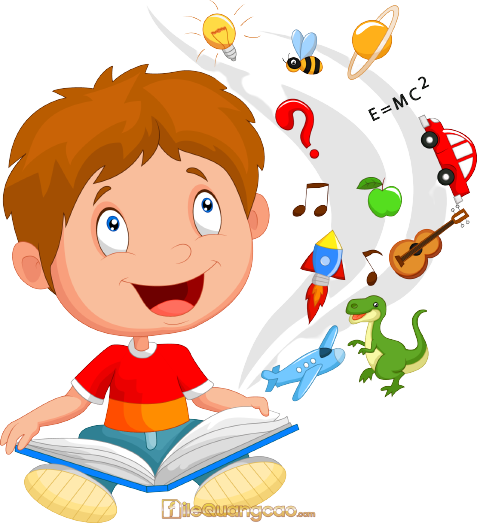 Học thuộc lòng 2 khổ thơ em thích.